Guided Pathways Advisory CouncilWinter 2024
Monica WilsonDirector, Student Success Center & Strategic Initiatives
Our Time Together
Welcome and Introductions
Data Spotlight and Discussion: Guided Pathways Metrics
SBCTC Updates and Commission Sharing
Student Success Tool RFP Process Update
Student Success Center Peer and Professional Development
Executive Retreat Debrief
Guided Pathways Work Plan
Guided Pathways Legislative Report
2
Guided Pathways Retreat Reflection
3
Commission Conversation Themes
4
Student Success Center Team Support
5
Faculty Development and Ensured Learning
Assessment Teaching and Learning Conference
Setting structural foundation for faculty development
Key focus areas for faculty success and ensured student learning:
Engagement: intentional and sustained student engagement
Effectiveness: employing high-impact practices in the classroom
Improvement: data-informed assessment and revision
Inclusion: equity-minded and asset-based teaching
Alignment: pathway-aligned and applied learning experiences
6
Assessment Teaching and Learning Conference
Connect and Build: Nurturing growth of community and excellence in teaching and learning
Thursday and Friday, May 2-3, 2024 @ Yakima Convention and Event Center
$75.00
Support your faculty to attend
Registration is open now
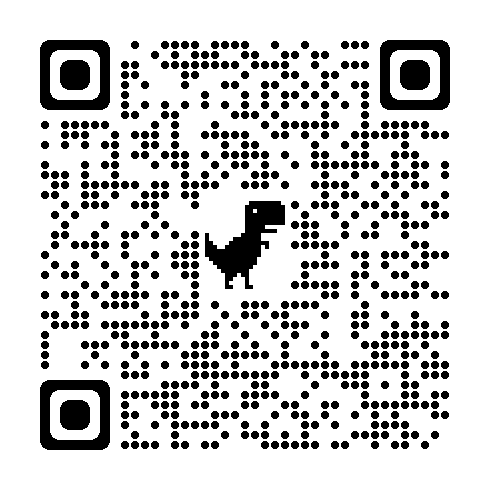 7
Current Student Success Center Engagements
Guided Pathways Career Convenings
Rural and Technical College Convenings
Quarterly Math Faculty Retreats
Student Affairs Assessment Cycle series
Project Management series
Assessment, Teaching, and Learning Conference
Multi-college Placement Initiative
In Development:
First Year Experience Repository and Learning Community
On-Demand New Faculty Institute
On-Demand Guided Pathways Orientation 
Professional Development badging
Cohort Convenings
Retreats and Institutes
Communities of Practice:
Faculty Development
Building a Thinking Classroom
Data Science
Social Justice in MATH& 107
Corequisites with Kathleen Almy
Antiracist Curriculum and Assessment Practices
8
Work plan Overview
Auto populated with data
Aligned with legislative requirements from the Workforce Education and Investment Act
Redesign cohorts 
Inform statewide PD, coaching, and technical assistance.

Released March 11, 2024 Due June 28, 2024
9
Legislative Report
Advance copy of report to WACTC March 15, Leg March 25
Guided Pathways implementation, including timeline, alignment with legislative requirements, challenges, and ongoing needs
Trends in outcomes between 2012-2019
Compares retention, course completion, credit accumulation, and Grade Point Average
No statistical analysis to evaluate the impact of Guided Pathways
10
Guided Pathways Metrics
Final Report
Preliminary Report
Student retention and persistence
College level English and math within the first year
Graduation and transfer rates
Degree completion
Time to degree, transfer to four-year institutions 
Employment and earnings
11
Data Analysis Example
“Our college has used Guided Pathways funding to support data infrastructure including personnel, software, and data dashboards to inform strategic planning. Data analysis has been used to identify equity gaps too. Data is presented in meetings and workgroups to measure outcomes and prioritize areas of focus.”
12
Challenges and Ongoing Needs
13
Guided Pathways Success: Culture
“Our college has transformed the culture of the institution from one that expected students to be 100% college ready and “had a right to fail” to an institution committed to meeting students where they are and ensuring that all students have a right to succeed.
Lack of student success is now seen as an indication of need for institutional change, rather than student change.”
14
Thank You
Questions? Comments? Feedback? Collaboration?

Monica Wilsonmwilson@sbctc.eduSchedule a meeting360-704-1022
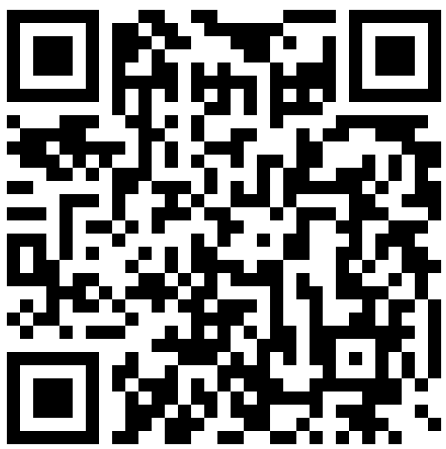